Стихи о Родине, родной природе в иллюстрациях
Презентацию подготовила ученица 5 класса Медведева Карина
БЕРЁЗА
Белая берёза
Под моим окном
Принакрылась снегом, 
Точно серебром.
На пушистых ветках
Снежною каймой
Распустились кисти
Белой бахромой.
И стоит берёза
В сонной тишине, 
И горят снежинки
В золотом огне.
А заря, лениво
Обходя кругом,
Обсыпает ветки
Новым серебром.
                           (Сергей Есенин)
***
Как поработала зима!
Какая ровная кайма,
Не нарушая очертаний, 
Легла на кровли 
Стройных зданий.
Вокруг белеющих прудов –
Кусты в пушистых
полушубках.
И проволока проводов
Таится в белоснежных трубках.
                         (Самуил Маршак)
***  
Вот север, тучи нагоняя,
Дохнул, завыл – и вот сама
Идёт волшебница зима.
Пришла, рассыпалась; клоками 
Повисла на суках дубов;
Легла волнистыми коврами
Среди полей, вокруг холмов…
                        (Александр Пушкин)
***
В лощинах снег, слоистый, как слюда,
От падающих капель конопатый.
Смотри! - ручей надбил скорлупку льда
И снова спрятался, как виноватый.
Я прутиком разбила лёд ручья:
Бери весну, ручей, - она твоя!
                                  (Новелла Матвеева)
ВЕСЕННИЕ ВОДЫ
Ещё в полях белеет снег, 
А воды уж весной шумят –
Бегут и будят сонный брег,
Бегут и блещут, и гласят…
Они гласят во все концы;
«Весна идёт, весна идёт!
Мы молодой весны гонцы,
Она нас выслала вперёд!»
                     (Фёдор Тютчев)
***
Весна, весна! И всё ей радо.
Как в забытьи каком стоишь
И слышишь свежий запах сада
И тёплый запах талых крыш.
Дымятся чёрные бугры, 
И утром в воздухе нагретом
Густые белые пары
Напоены теплом и светом.
                          (Иван Бунин)
***
Смотри, как роща зеленеет,
Палящим солнцем облита,
А в ней какою негой веет
От каждой ветки и листа!
Войдём и сядем под корнями
Дерев, поимых родником,-
Там, где, обвеянный их мглами,
Он шепчет в сумраке немом.
                        (Фёдор Тютчев)
ДЕТСТВО
Чем жарче день, тем сладостней в бору
Дышать сухим смолистым ароматом,
И весело мне было поутру
Бродить по этим солнечным палатам!
Повсюду блеск, повсюду яркий свет,
Песок – как шёлк… Прильну к сосне корявой
И чувствую: мне только десять лет,
А ствол – гигант, тяжёлый, величавый!
Кора груба, морщиниста, красна,
Но так тепла, так солнцем вся прогрета!
И кажется, что пахнет не сосна, 
А зной и сухость солнечного лета.
                                                 (Иван Бунин)
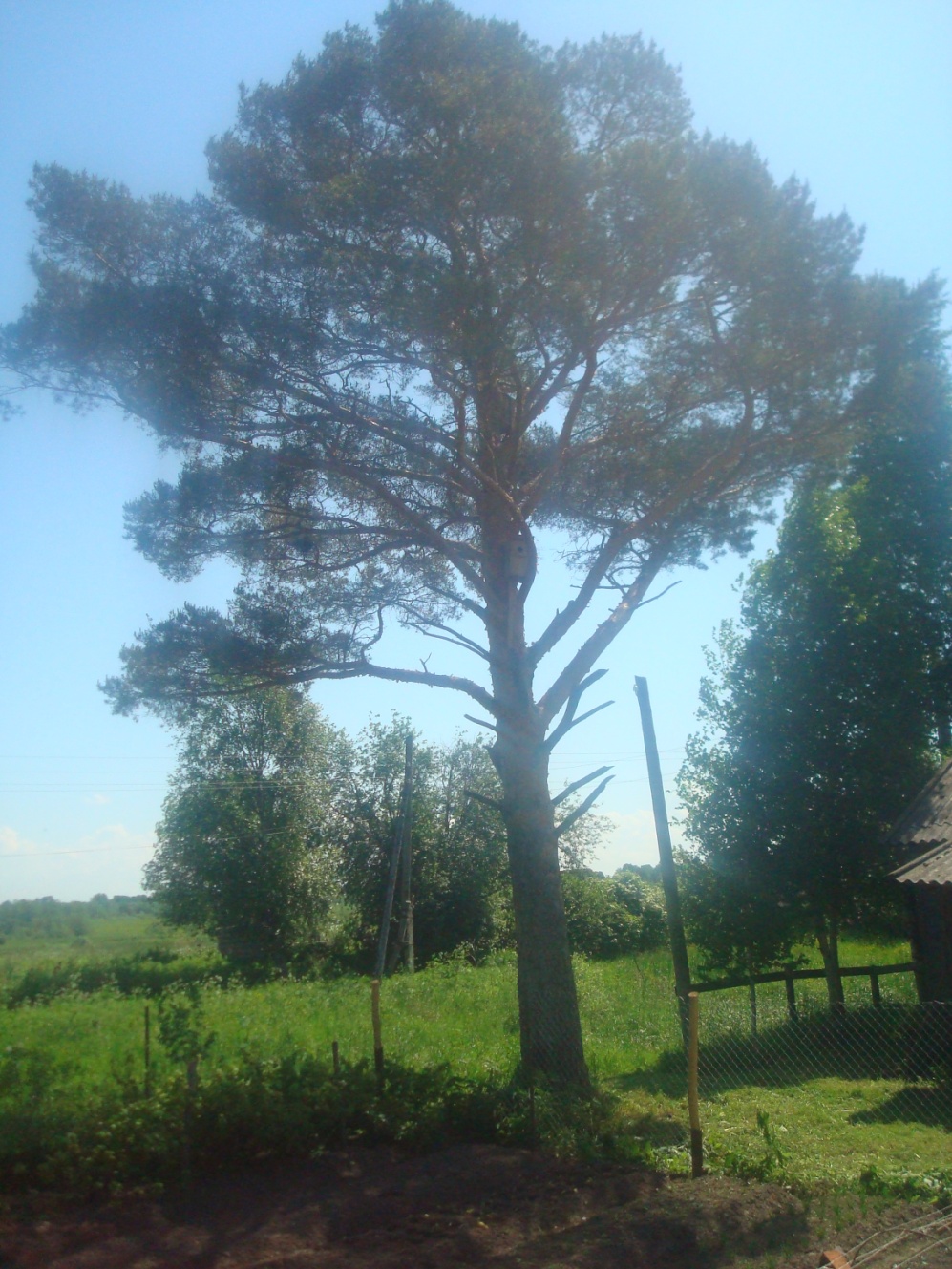 ***
Как неожиданно и ярко,
На влажной неба синеве,
Воздушная воздвиглась арка
В своём минутном торжестве!
Один конец в леса вонзила,
Другим за облака ушла –
Она полнеба обхватила
И в высоте изнемогла…
                                 (Фёдор Тютчев)
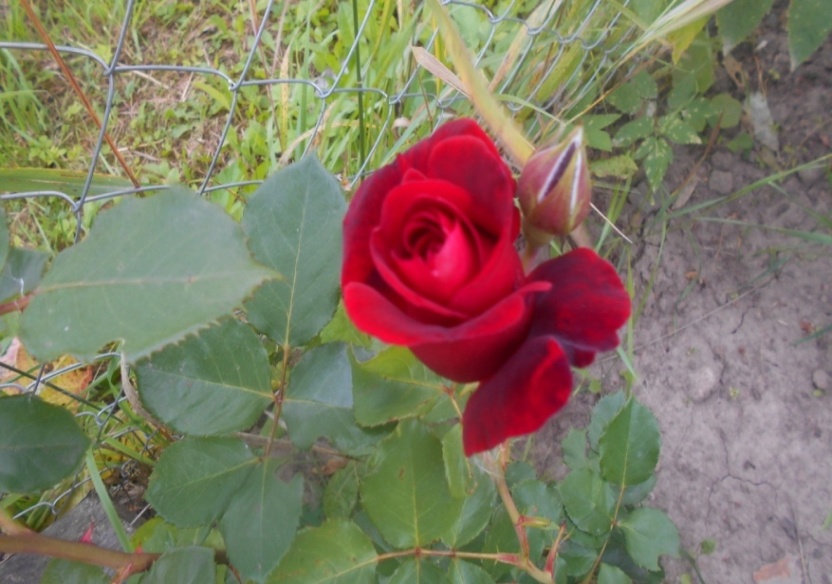 В небе радуга сияет,
Розы дождиком омыты,
Солнце в зелени играет,
Тёмный сад благоухает,
Кудри золотом покрыты.
                (И. С. Никитин)
***
Есть в осени первоначальной
Короткая, но дивная пора –
Весь день стоит как бы хрустальный,
И лучезарны вечера…
                            (Фёдор  Тютчев)
* * *
Нивы сжаты, рощи голы, 
От воды туман и сырость.
Колесом за сини горы
Солнце тихое скатилось.
Дремлет взрытая дорога.
Ей сегодня примечталось,
Что совсем-совсем немного
Ждать зимы седой осталось.
                       (Сергей Есенин)
ЗОЛОТАЯ ОСЕНЬ
Осень. Сказочный чертог,
Всем открытый для обзора.
Просеки лесных дорог,
Заглядевшихся в озёра.
Как на выставке картин:
Залы, залы, залы, залы
Вязов, ясеней, осин
В позолоте небывалой.
                    (Борис Пастернак)
В поэзии издавна осень, зима, весна и лето означают нечто большее, чем обычные времена года. Они обрели устойчивые образы, связаны с пробуждением жизненных сил, настроениями радости и веселья, грусти и печали.
Чувство родимой земли неотделимо от восприятия природы, от бережливого и рачительного пользования её дарами.
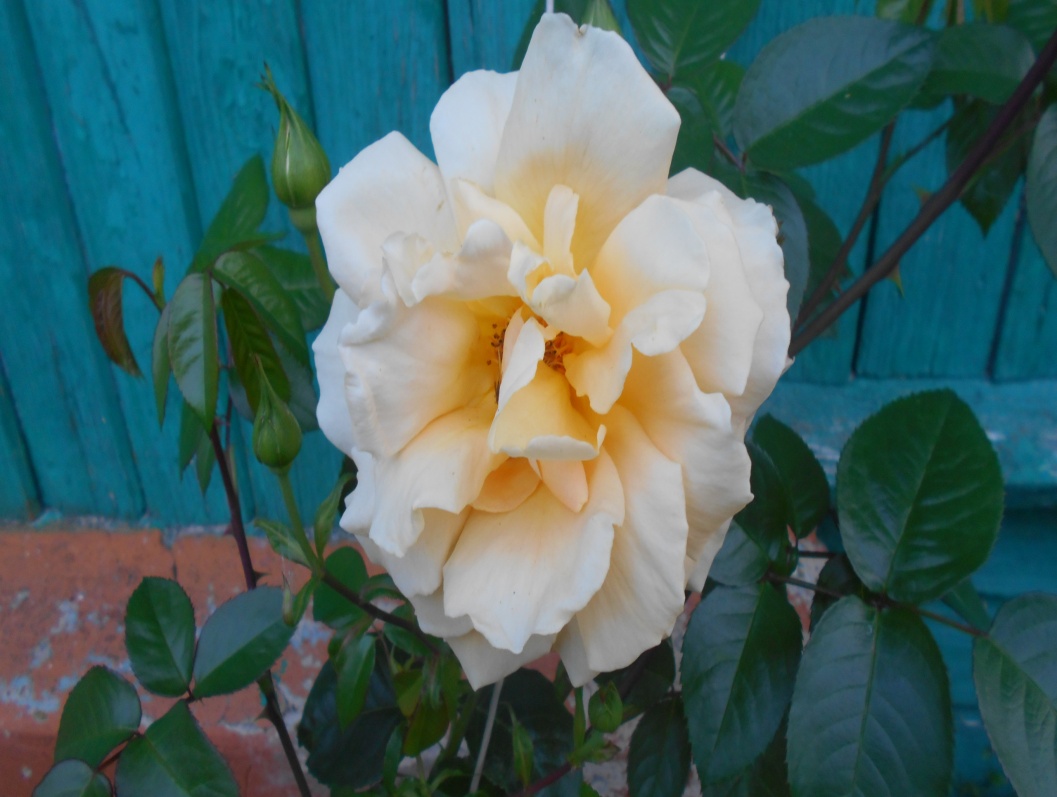 Спасибо за внимание!